Light Sources and Laser Safety
Module 1-3
of
Course 1, Fundamentals of Light and Lasers
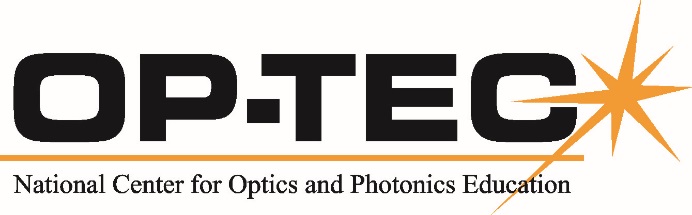 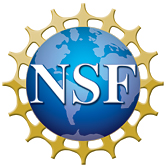 1
www.op-tec.org
© 2018 University of Central Florida
 
This text was developed by the National Center for Optics and Photonics Education (OP-TEC), University of Central Florida, under NSF ATE grant 1303732. Any opinions, findings, and conclusions or recommendations expressed in this material are those of the author(s) and do not necessarily reflect the views of the National Science Foundation.  
 
Published and distributed by 
OP-TEC
University of Central Florida
http://www.op-tec.org  
  
Permission to copy and distributeThis work is licensed under the Creative Commons Attribution-NonCommercial-NoDerivatives 4.0 International License. http://creativecommons.org/licenses/by-nc-nd/4.0.  Individuals and organizations may copy and distribute this material for non-commercial purposes. Appropriate credit to the University of Central Florida & the National Science Foundation shall be displayed, by retaining the statements on this page.
2
Figure 3-1 Light Waves
3
Figure 3-2  White light, laser light, and light emitted by an incandescent bulb
4
Figure 3-3  Concentrated directionality of laser light
5
Figure 3-4  Adding coherent and incoherent light waves
6
Figure 3-5   Types of incandescent filaments.  Filaments are arranged upon support structures within the bulb in a variety of ways.  The filament itself may be either straight, coiled, or coiled coil.
7
Figure 3-6   Mercury HID lamp.  This cutaway drawing shows the construction of an Hg-HID lamp.  The inner envelope is of quartz; the outer envelope of borosilicate glass (adapted from Kaufman and Christensen, 1972).
8
Figure 3-7  Diagram of a gas arc lamp with water jacket for cooling
9
Figure 3-8  Simplified theory of LED operation
10
Figure 3-9  Schematic diagram of the eye
11
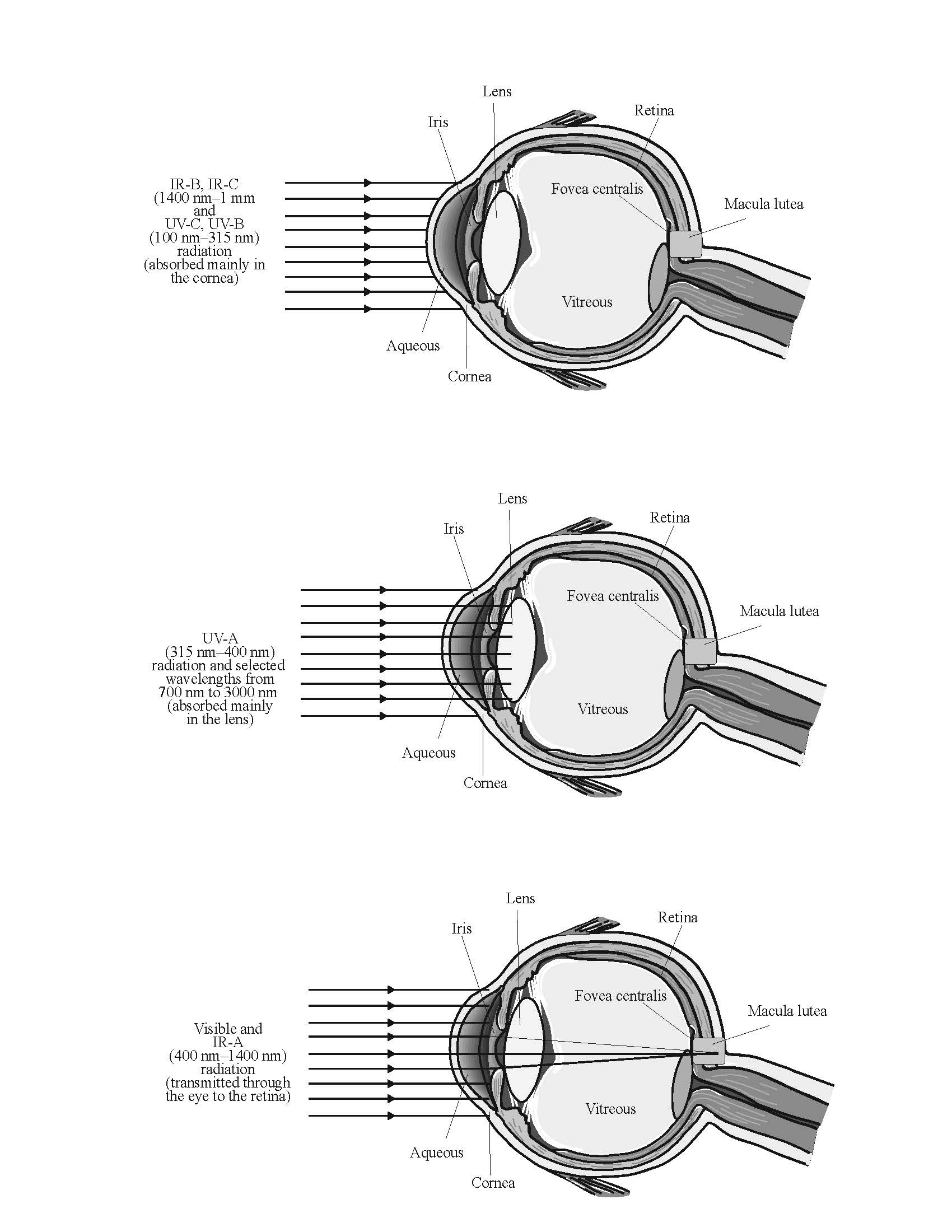 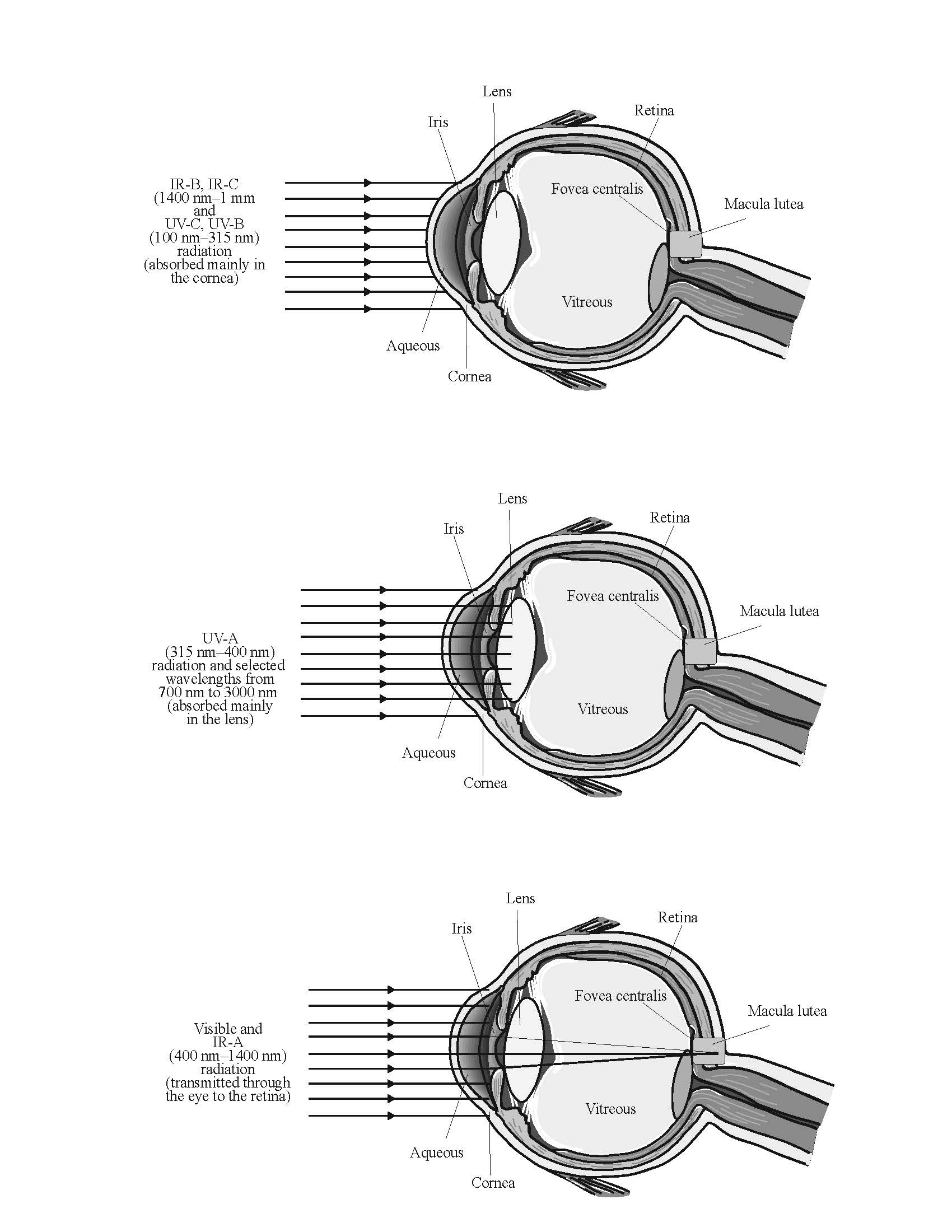 Figure 3-10  Absorption characteristics of the eye for different wavelengths
12
Figure 3-11  Important regions of the electromagnetic spectrum
13
Figure 3-12  Focusing of parallel light rays from a distant source or laser beam to a small spot on the retina
14
Figure 3-13  Intrabeam viewing conditions with eye intercepting a laser beam
15
Figure 3-14  Anatomy of the skin
16
Figure 3-15  Absorption of light in transparent materials
17
Figure 3-16  Using an optical filter to reduce beam irradiance
18
Figure 3-17  Laser area warning signs for lasers approved prior to 2000.  Some may still be in use in laser environments.
19
Figure 3-18  General structure (top) and samples (bottom) of the new DANGER, CAUTION, and NOTICE warning signs adopted in the year 2000 (Note: The actual signs are in color, as described in the text.  The colors do not show up on the black-and-white versions shown here.)
20
Figure 3-19  Causes of most laser accidents
21
Figure 3-20(Laboratory 1-3A: Irradiance)
22
Figure 3-21(Laboratory 1-3C: Windows and Mirrors)
23
Figure 3-22(Laboratory 1-3C: Windows and Mirrors)
24
Figure 3-23(Laboratory 1-3C: Windows and Mirrors)
25